“Інформаційні системи і технології в туристичній індустрії”
Спеціальність 242 Туризм галузі знань 24 Сфера обслуговування
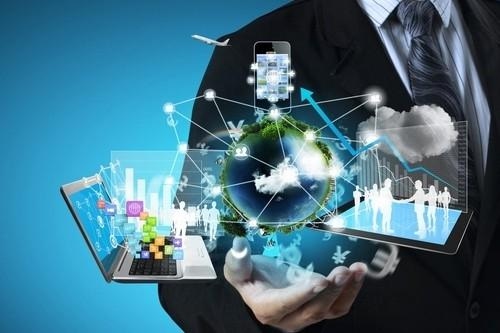 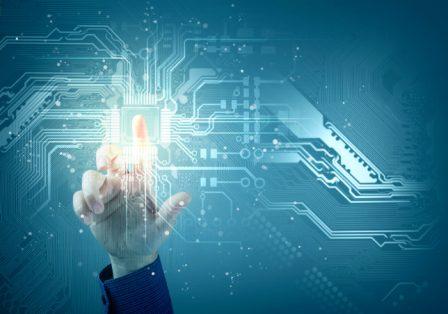 Мета дисципліни
Метою вивчення навчальної дисципліни є формування спеціальних професійних знань у студентів з теоретичних основ автоматизації управління та експлуатації підприємств готельно-ресторанного бізнесу, особливостей функціонування готельних і ресторанних підприємств за допомогою засобів інформаційних технологій та підвищення ефективності їх конкурентоспроможності.
Завдання дисципліни:
Теоретичні - формування і закріплення знань про використання інформаційних технологій і систем в готельно-ресторанної діяльності, їх інформаційного та програмного забезпечення. 
Практичні – формування вмінь та навичок що необхідні для використання універсальних то спеціалізованих пакетів програм, розвиток практичних навичок з використання локальних і глобальних мереж, освоєння методик і технологій автоматизованого управління готельними та ресторанними закладами.
Компетенції:
Навички використання інформаційних та комунікаційних технологій;
Розуміння принципів, процесів і технологій організації роботи суб’єкта туристичної індустрії та її підсистем
Здатність використовувати в роботі туристичних підприємств інформаційні технології та офісну техніку
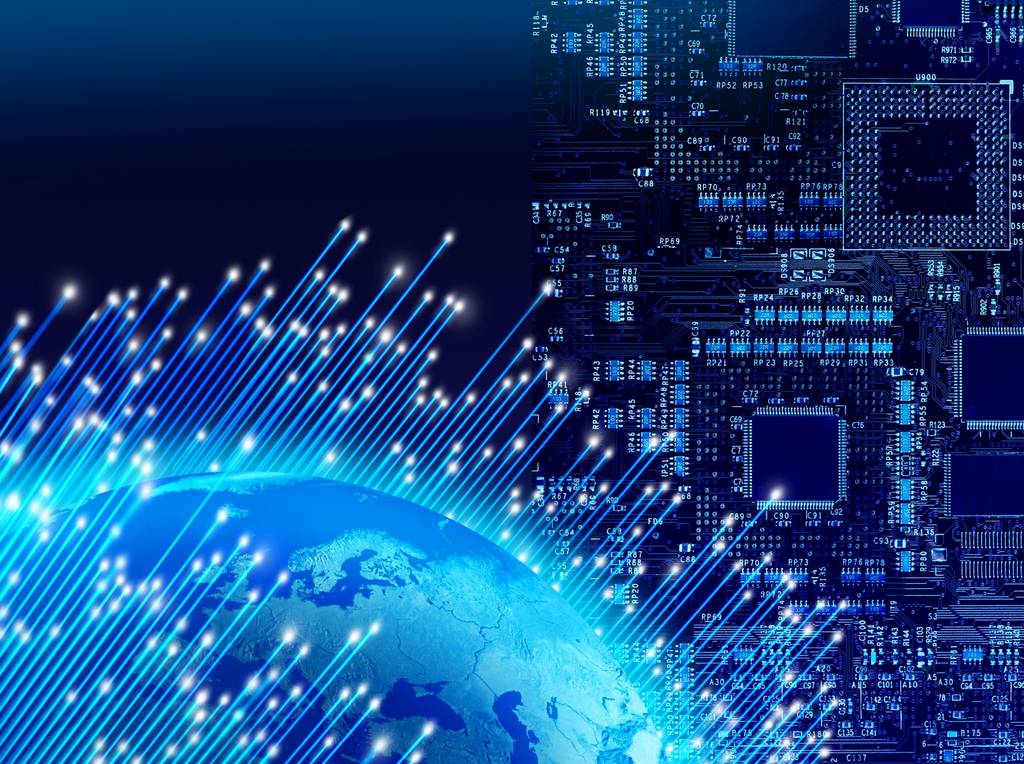 Теми дисципліни
Навички використання інформаційних і комунікаційних технологій
Здатність використовувати на практиці основи діючого законодавства та відстежувати зміни в ньому.
Здатність розробляти нові послуги(продукцію)з використанрням інноваційних технологій виробництва та обслуговування споживачів.
Список рекомендованих джерел
Основна література
Баранов А. А. Информационная инфраструктура: проблемы регулирования деятельности : монография / А. А. Баранов. – Киев : Видав. дім Дмитра Бураго, 2012. – 352 с
Галузинський Г. П. Інформаційні системи у бізнесі. Практикум для індивідуальної роботи: навч.- метод. посіб. для самост. вивч. Дисципліни. / Галузинський Г. П., Денісова О. О., Писаревська Т. А. − К. : КНЕУ, 2008. − 524с.
.Збірник законодавчих і нормативних документів у сфері науки, інновацій та інформатизації / уклад.: Л. А. Кургузенкова, Л. В. Волошенюк. – К. : УкрІНТЕІ, 2011. – 356 с
Іванов В. Г. Основи інформатики та обчислювальної техніки : підручник / В. Г. Іванов, В. В. Карасюк, М. В Гвозденко. – Х. : Право, 2012. – 312 с
Інформаційні системи в економіці : навч. посібник / Пономаренко В. С., Золотарьова І. О., Бутова Р. К. та ін. – Х. : Вид. ХНЕУ, 2011. – 176 с.
Карпенко С. Г., Іванов Є. О. Основи інформаційних систем і технологій: Навч. посіб. – К.: МАУП, 2012. – 264 с.
Литвин І. І., Конончук О. М., Дещинський Ю. Л. Інформатика: теоретичні основи і практикум: Підручник. – Львів: Новий Світ-2000, 2014 . – 304 с
Матвієнко О. В., Бородіна І Л. Internet-технології: проектування Web-сторінки: Навч. посіб. – К.: Центр навчальної літератури, 2010. – 154 с. 
Основи Інтернет-технологій : навч. посіб. / під ред. О. В. Карпухіна. – Х. : Компанія СМІТ, 2010. – 394 с.
Шило С. Г. Інформаційні системи та технології : навчальний посібник / С. Г. Шило, Г. В. Щербак, К. В. Огурцова. – Х. : Вид. ХНЕУ, 2013. – 220 с. 
Юринець В. Є. Інформаційні системи управління персоналом, діловодства і документообігу: навч. посіб. / Юринець В. Є., Юринець Р. В. − Л. : Тріада плюс, 2008. − 628 с.
Додаткова
Скопень М. М. Комп’ютерні інформаційні технології в туризмі: Навч. посіб. – К.: КОНДОР, 2015. – 302 с.
Макаревич Т. А. Інформаційні системи і технології в економіці та управлінні: Навч. посібник. — Алчевськ : ДонДТУ, 2007. − 368с. 
Навчально-методичний посібник для самостійної роботи та практичних занять з навчальної дисципліни “Сучасні інформаційні системи та технології” / уклад.: В. Г. Іванов, С. М. Іванов, та ін. – Х.: Нац. юрид. ун-т ім. Ярослава Мудрого, 2014. – 129 с. 
Пасічник В. В. Глобальні інформаційні системи та технології (моделі ефективного аналізу, опрацювання та захисту даних) / В.В. Пасічник, П.І. Жежнич, Р.Б. Кравець та ін. – Львів : Вид-во Національного університету «Львівська політехніка», 2006.- 350 с. 
Табунщик Г. В. Проектування, моделювання та аналіз інформаційних систем: Навчальний посібник / Г.В. Табунщик, Р.К. Кудерметов, А. В. Притула. – Запоріжжя : ЗНТУ, 2011. – 292 с. 
Фабричев В. А., Боровик В. М.. Інформаційні системи і технології підприємства: навч. посібник. − К. : НАУ, 2008. – 100 c.
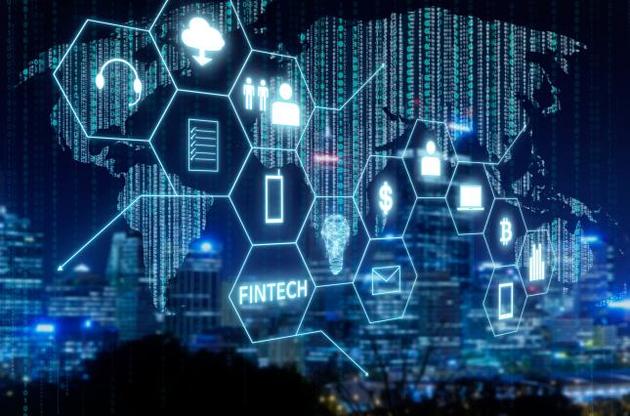 Інтернет-ресурси
Геоінформаційні системи [Електронний ресурс]. – Режим доступу: http://www.dataplus.ru/. 
Глобальна система бронювання квитків, готелів, автомобілів й ін. – Режим доступу: http://www.amadeus.ru/. 
Інформаційний розділ Всесвітньої туристської організації (ВТО). – Режим доступу: http://www.worldtourism.org/. 
Національний портал Міжнародної інформаційної системи КОМПАСС – Режим доступу: http://www.kompassukraine.com. 
Программный комплекс "Оверия-Туризм" для туристических агентств и туроператоров. – Режим доступа : http://www.overia-tourism.com/. 
Сайт інформаційно-аналітичного центра. – Режим доступу: http://www.pravo-law.kiev.ua/cgibin/matrix.cgi/pravo.html. 
Сайти програмних засобів: [Электрон. ресурс]. – Режим доступа:
www.wwtourbusinessl.com
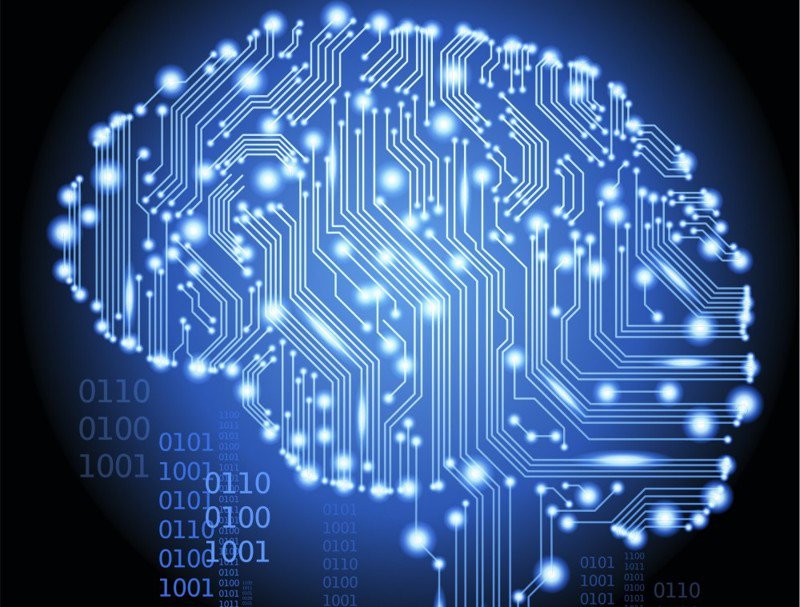